ACTIVIDADES DESARROLLADAS POR LA SUBGERENCIADE PROYECTOS Y VIVIENDAS
DEPARTAMENTO DE INSPECCIONES
MES DE MAYO DEL 2,017
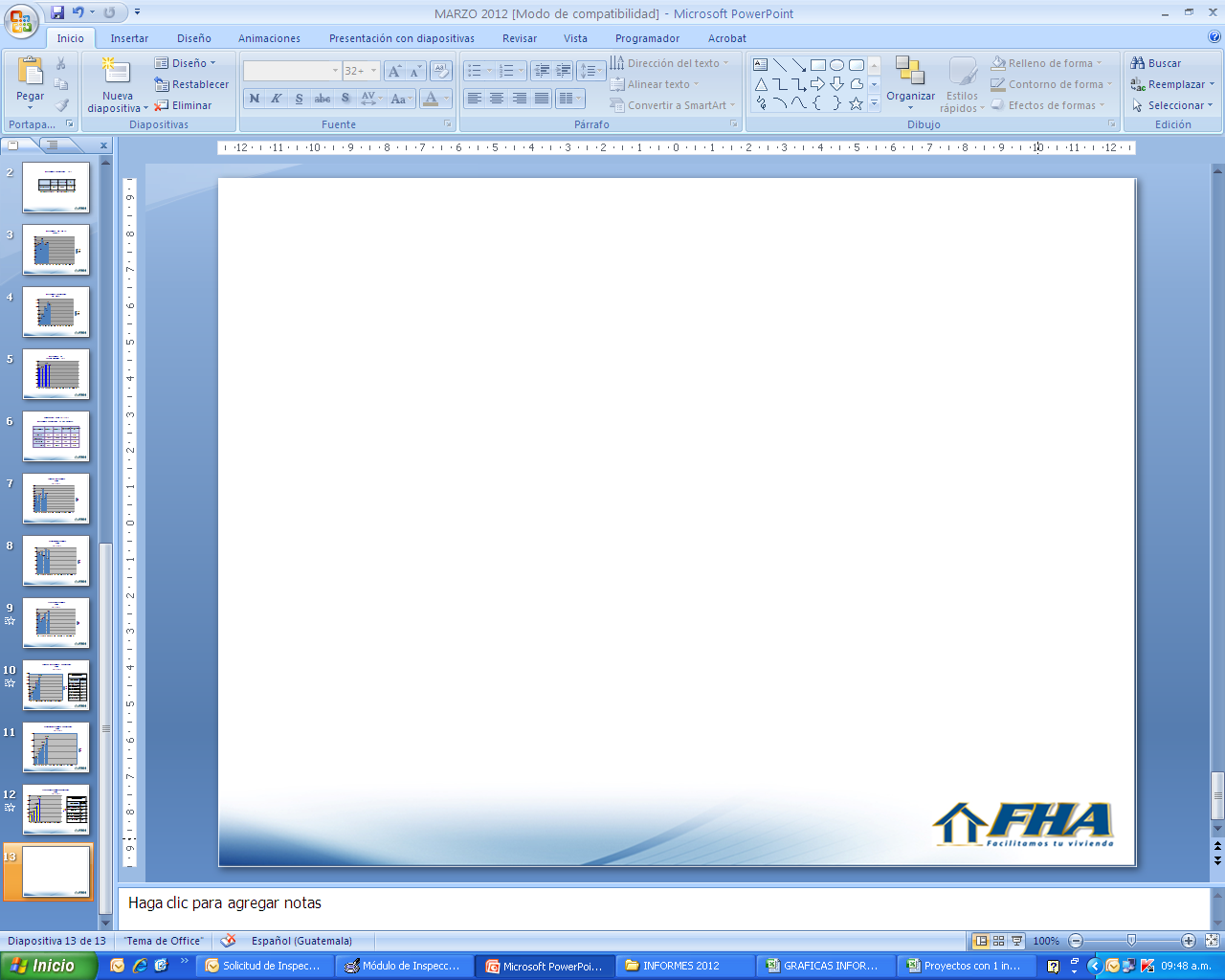 INSPECCIONES ACUMULADAS 
MAYO 2017
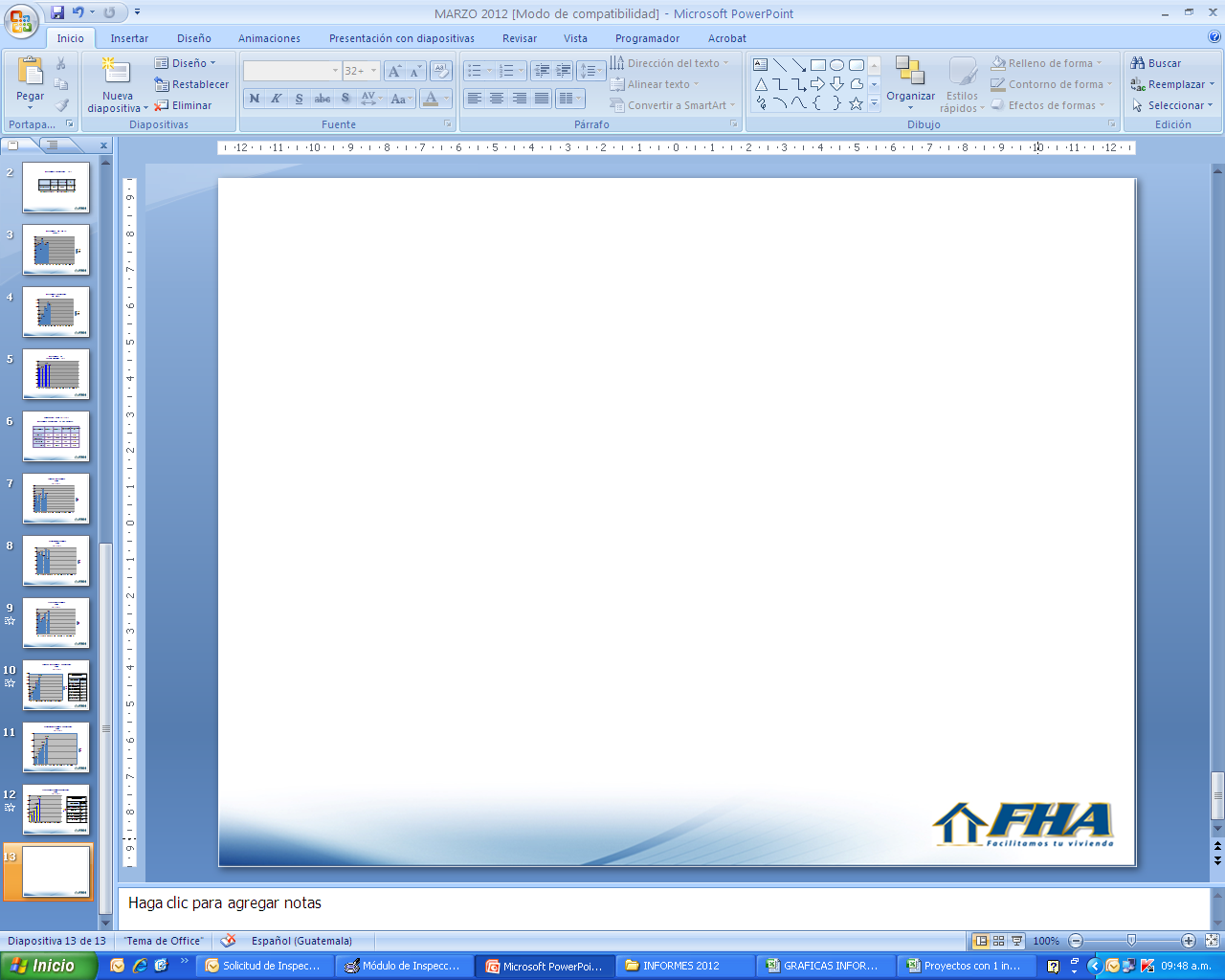 INSPECCIONES ACUMULADAS MAYO 2017
INSPECCIONES SIN 1B Y 2B 
MAYO 2017
[Speaker Notes: José Alfredo Guzmán]
INSPECCIONES ACUMULADAS
 SIN 1B Y 2B
MAYO 2017
INSPECCIONES DE 
ENERO A DICIEMBRE 2017
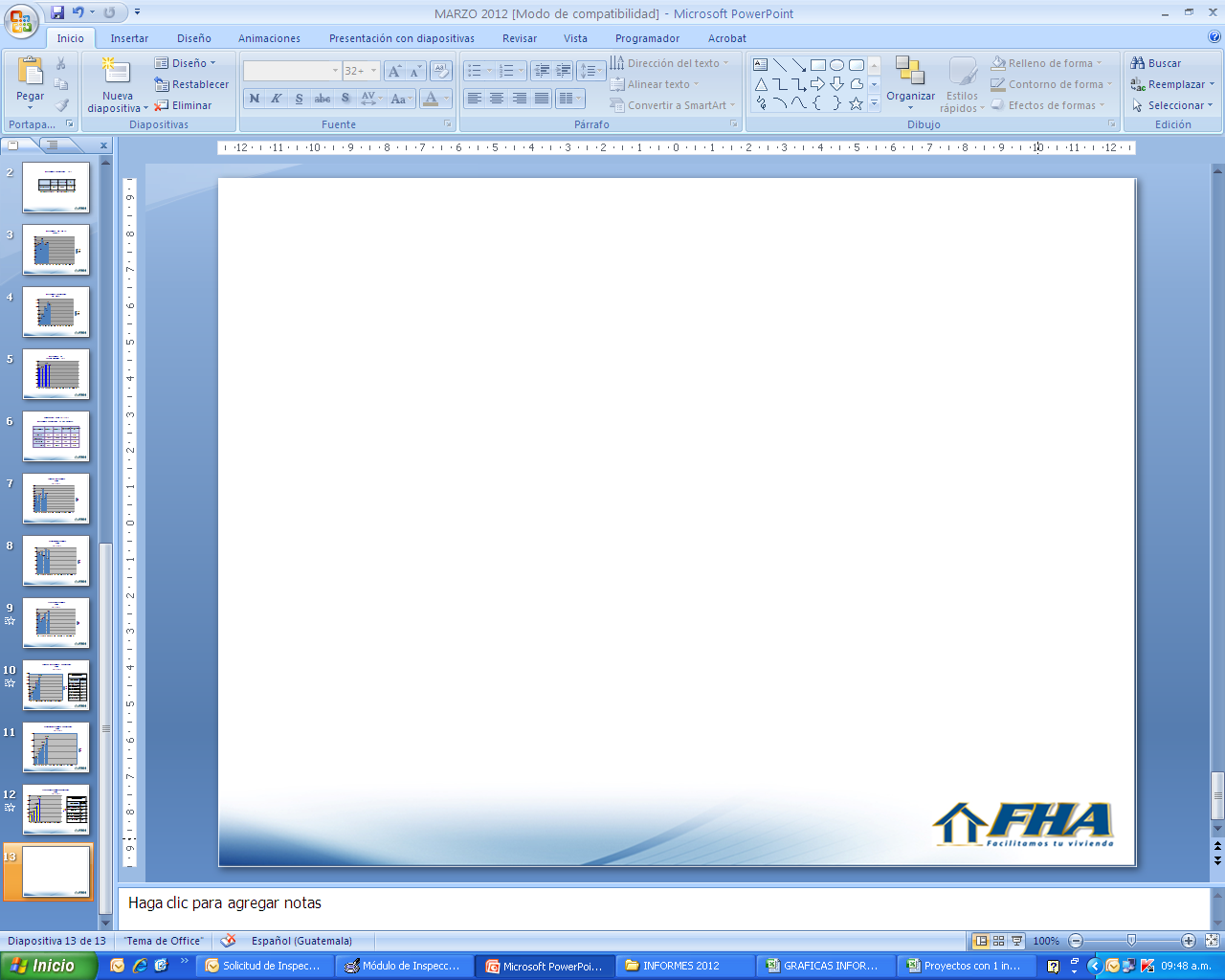 INSPECCIONES AL MES DE MAYO 2017
VIVIENDAS INDIVIDUALES Y APARTAMENTOS
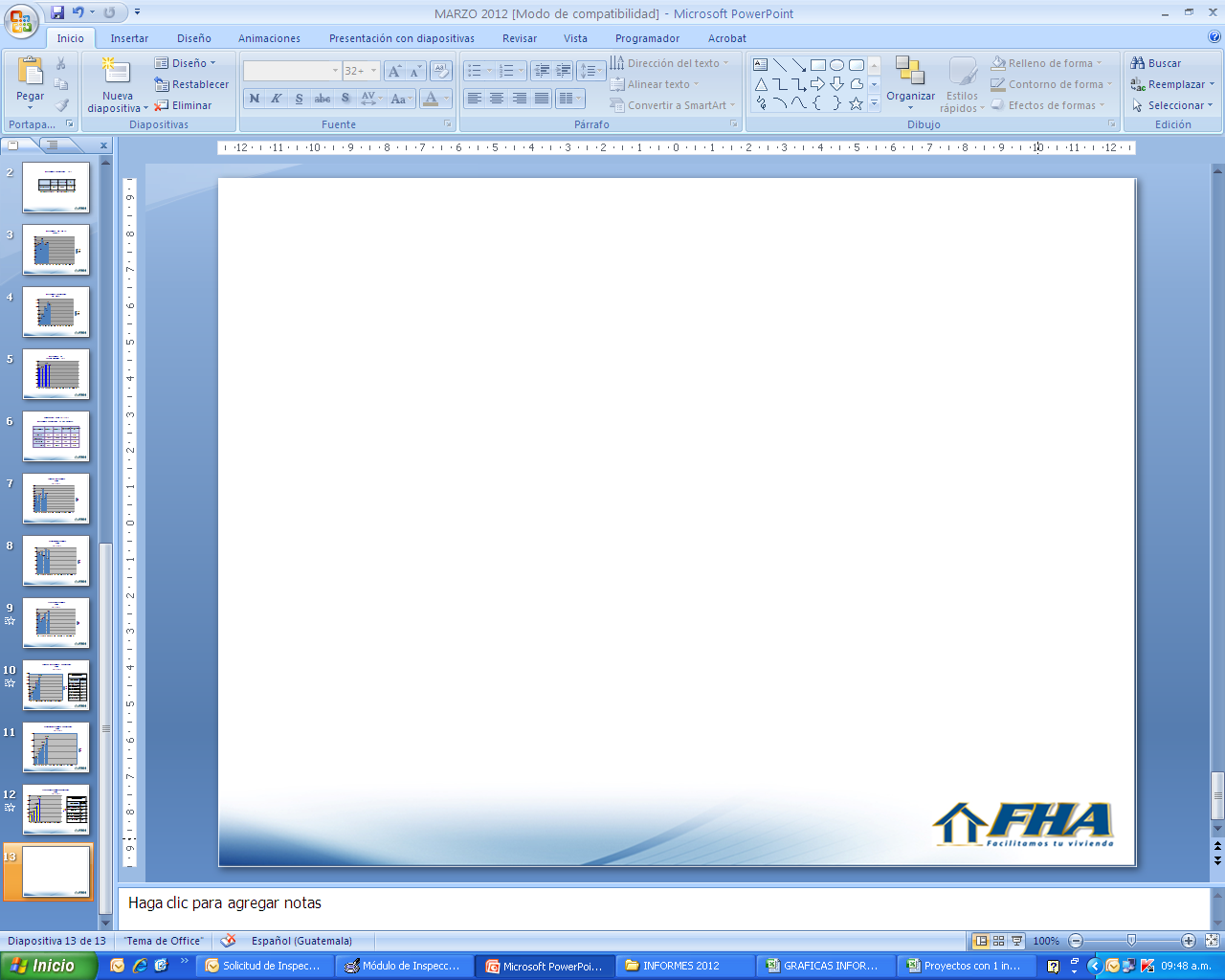 COMPARATIVO AÑOS  2016-2017
INSPECCIONES ACUMULADAS AL MES DE MAYO
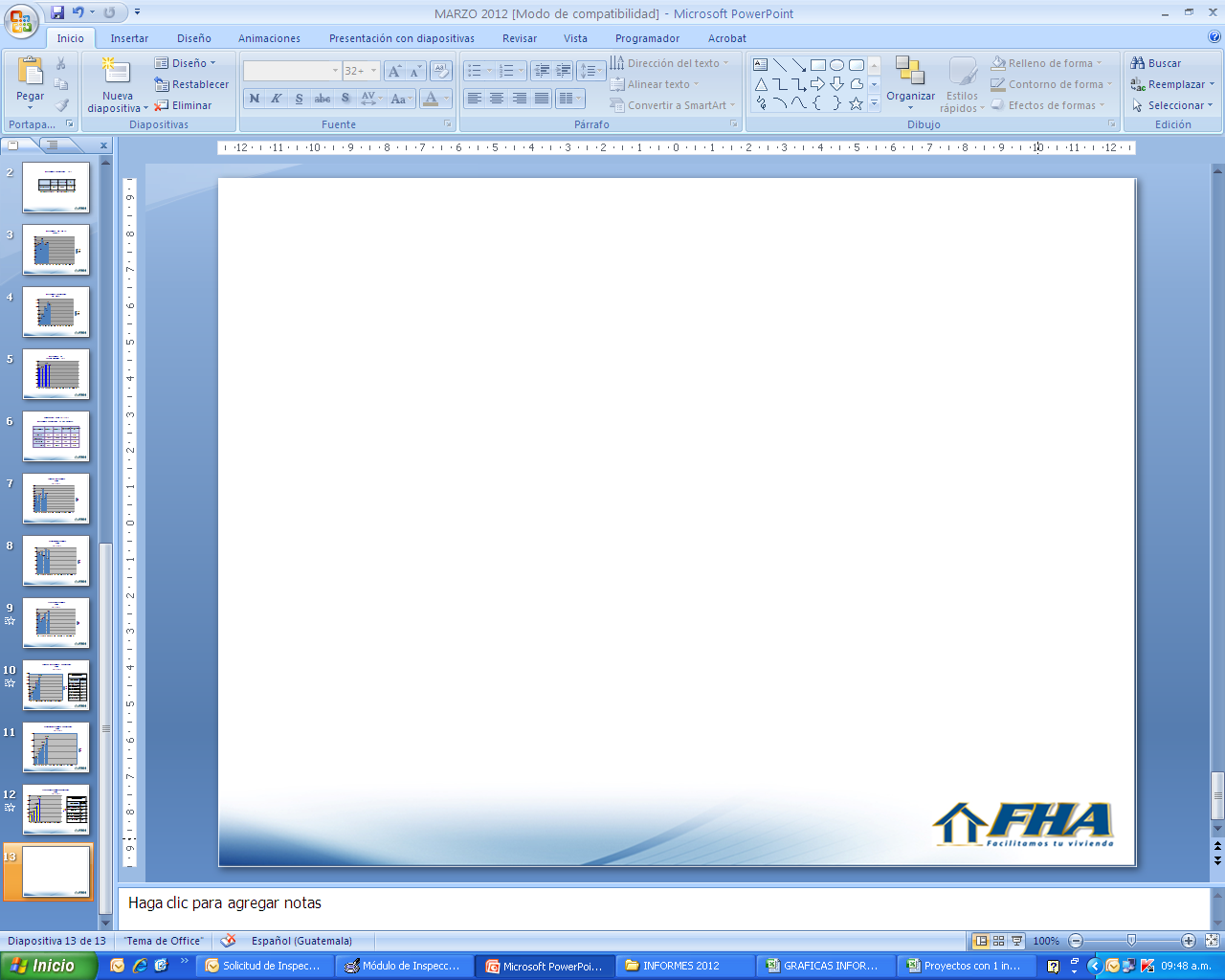 PRIMERAS INSPECCIONES 
MAYO
2016 -  2017
SEGUNDAS INSPECCIONES 
MAYO
2016-2017
TERCERAS INSPECCIONES
MAYO
2016-2017
PRIMERAS INSPECCIONES ACUMULADAS
MAYO
2016-2017
PORCENTAJE
31%   45%    52%    37%    39%
SEGUNDAS INSPECCIONES ACUMULADAS 
MAYO
2016-2017
30%          31%            36%            18%             24%
PORCENTAJE
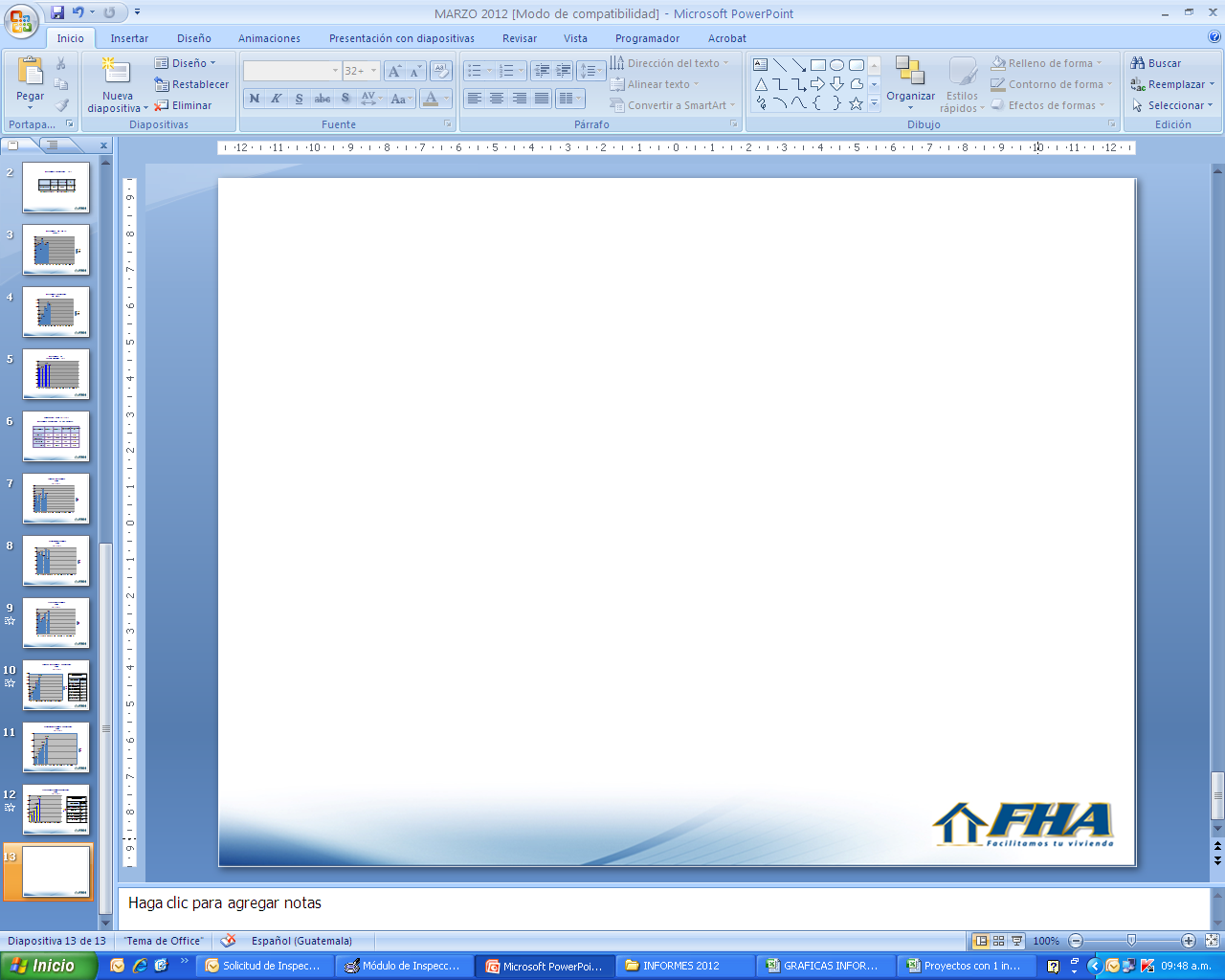 TERCERAS INSPECCIONES ACUMULADAS
MAYO
2016-2017
PORCENTAJE
15%      -5%       -2%        8%         8%
INSPECCIONES DEPARTAMENTALES
MAYO 2017
INSPECCIONES TOTALES  60
INSPECCIONES DEPARTAMENTALES
MAYO 2017
INSPECCIONES TOTALES 281
VALUACIONES
ENERO A DICIEMBRE 2017
INSPECCIONES TOTALES 253
CONSTRUCCION EN LOTE PROPIO (CLP)
(INSPECCIONES)
ENERO A DICIEMBRE 2017
INSPECCIONES TOTALES 74
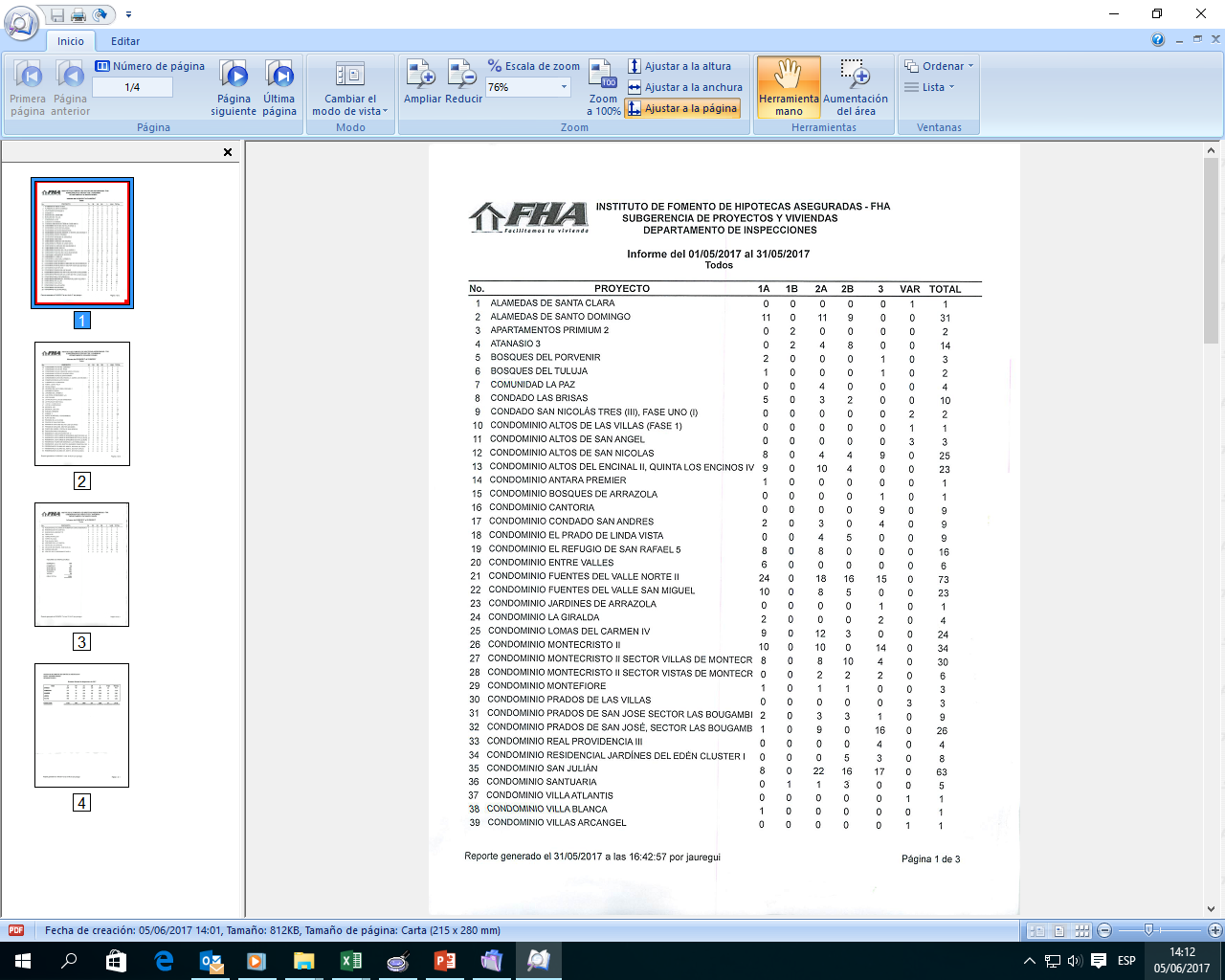 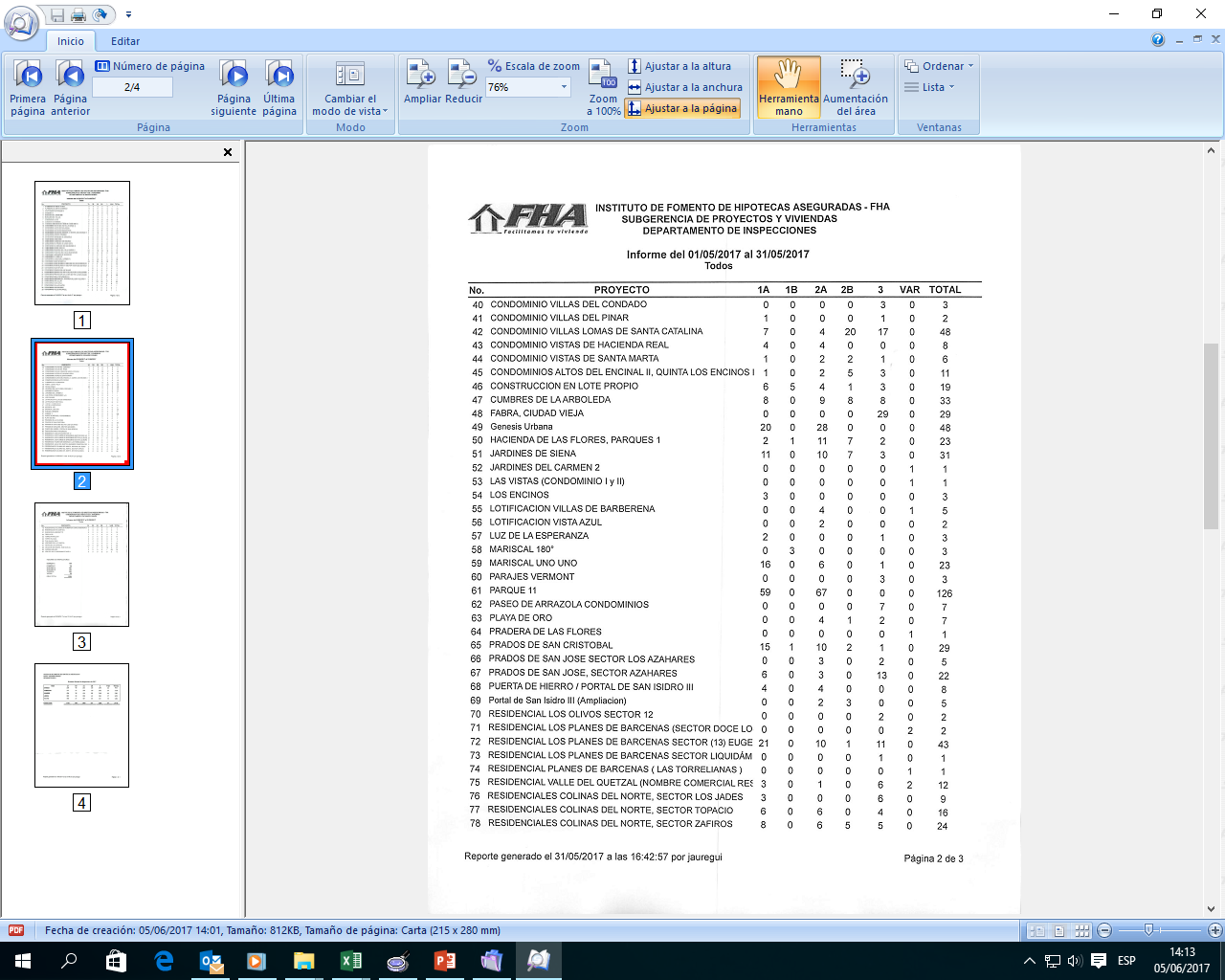 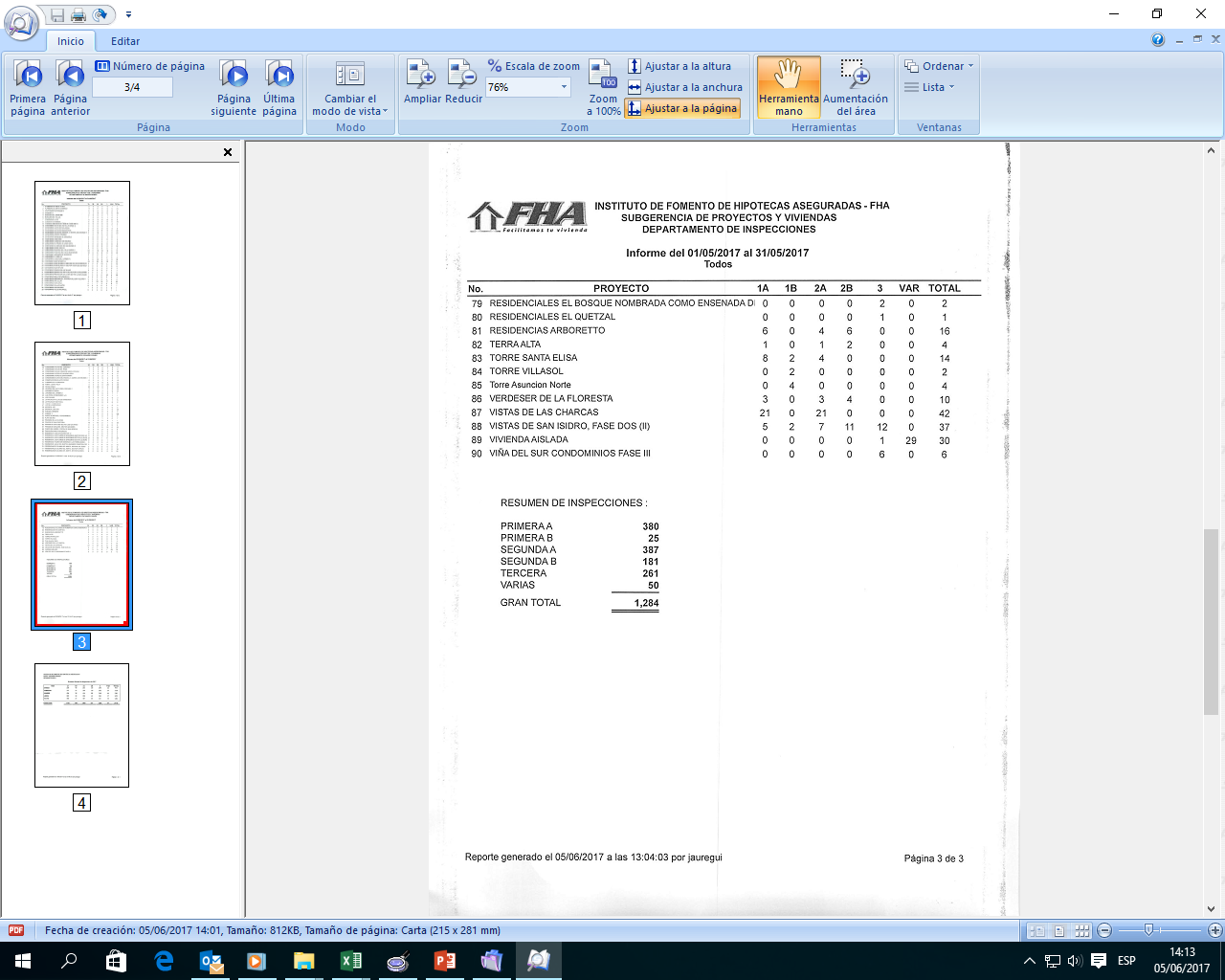 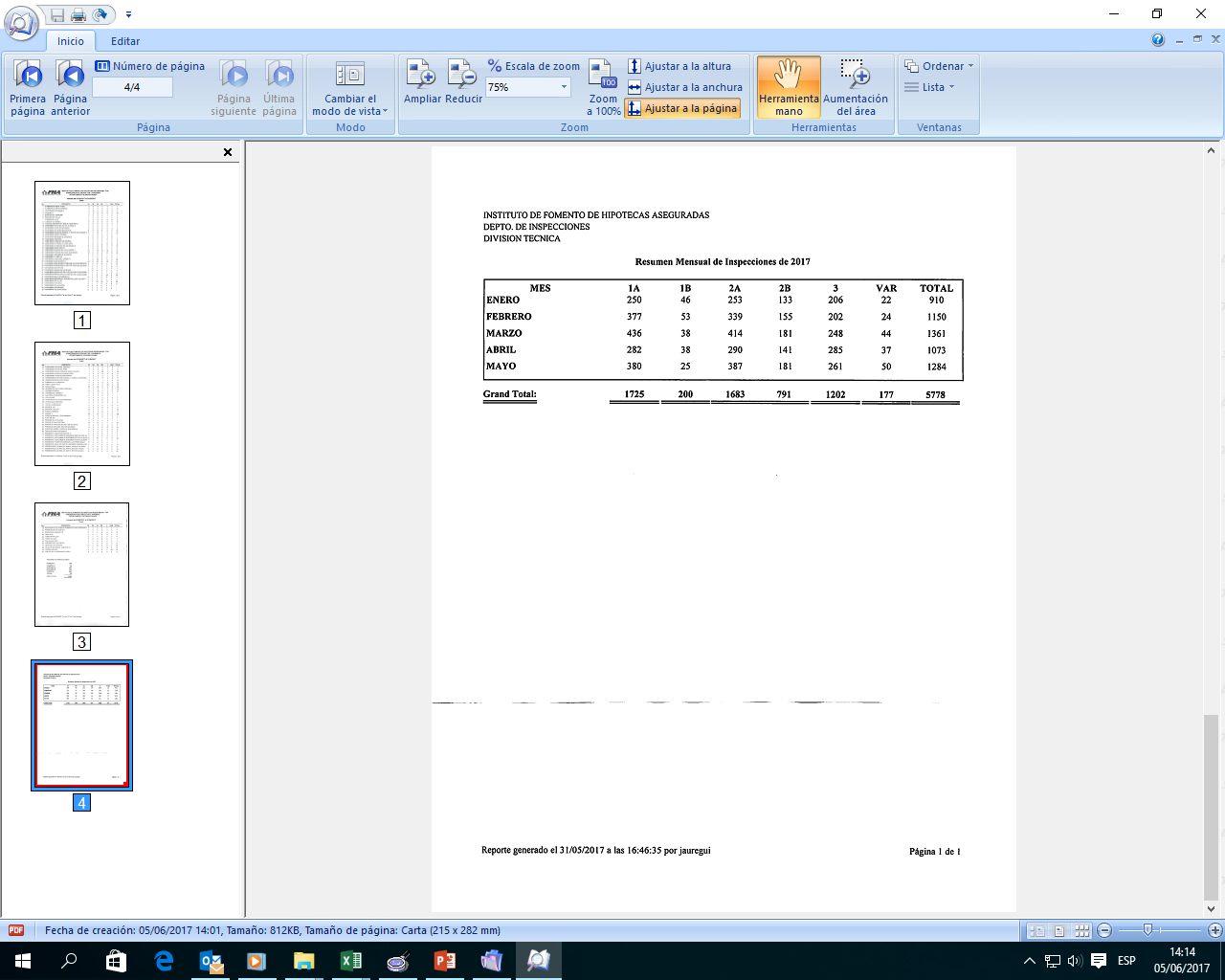 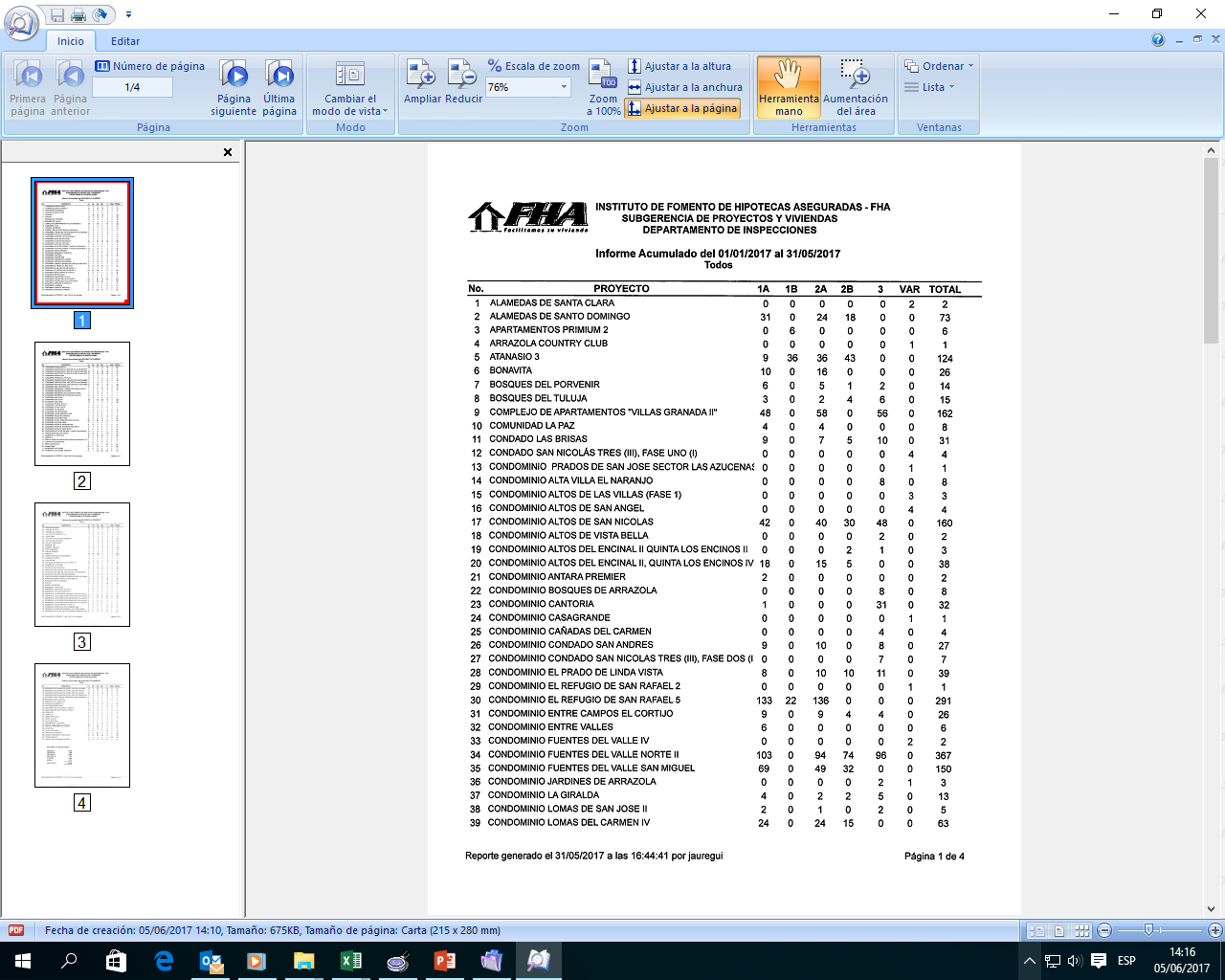 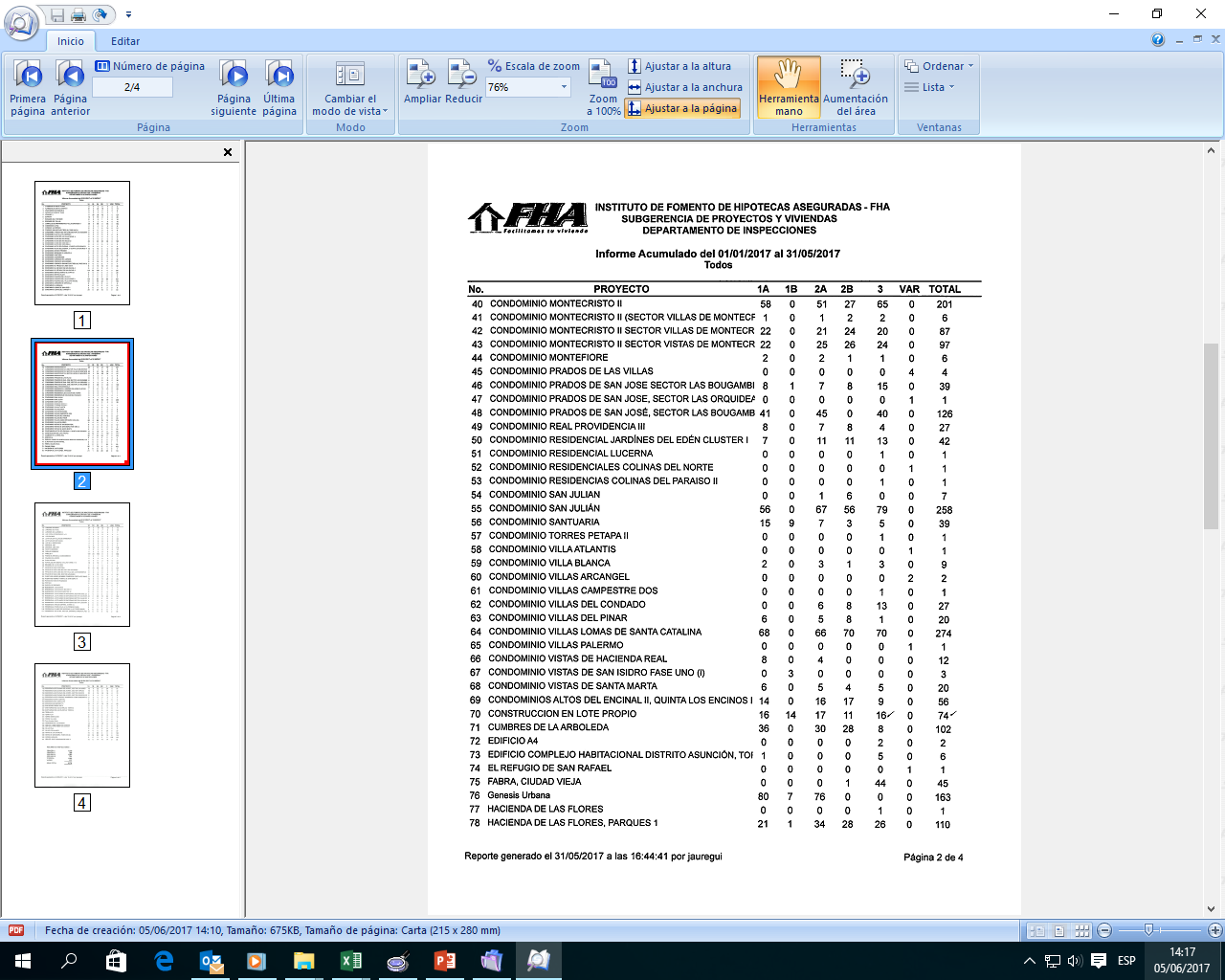 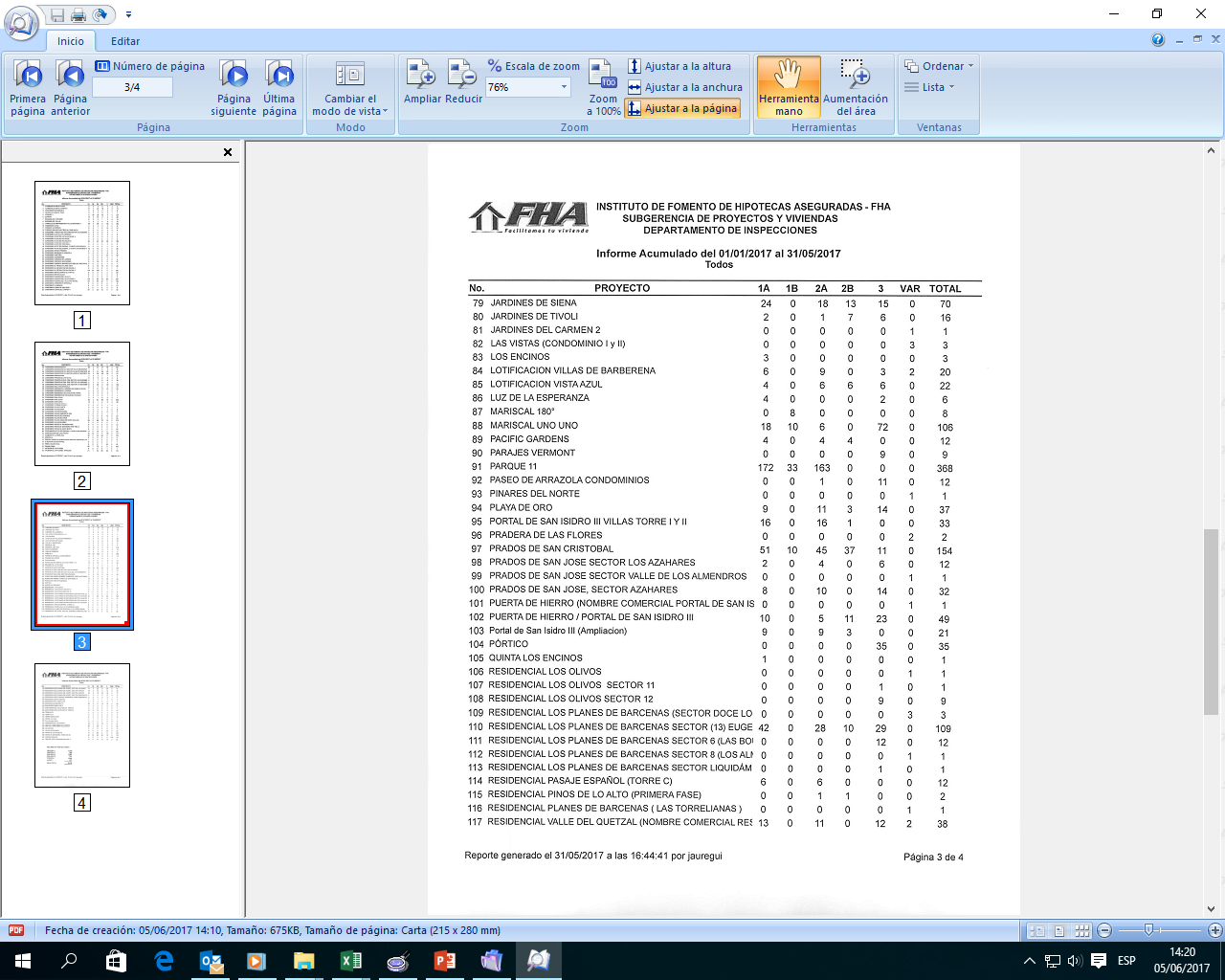 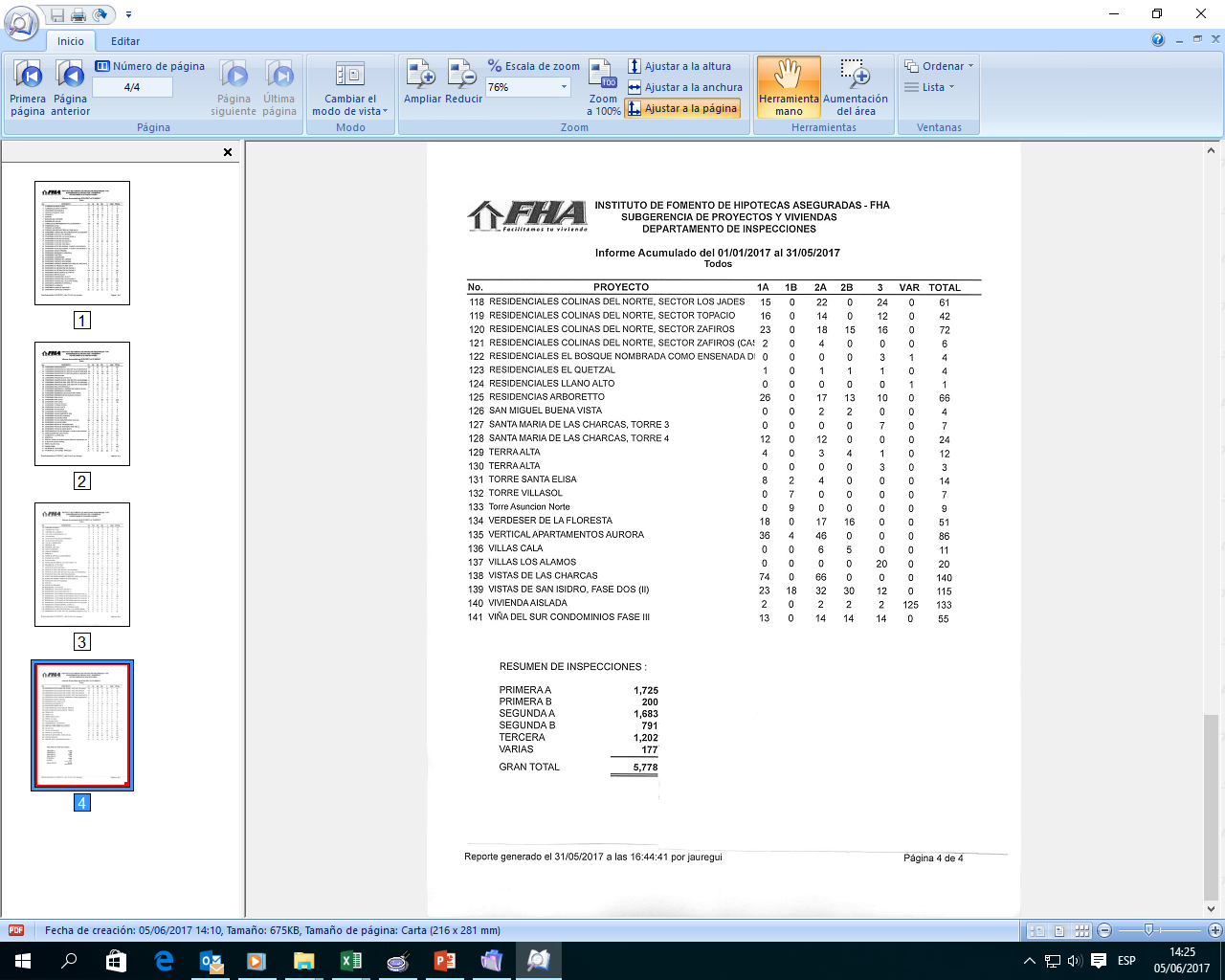